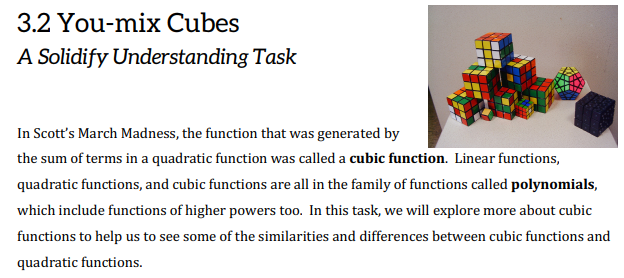 https://www.waterford.k12.ca.us/o/waterford-high-school
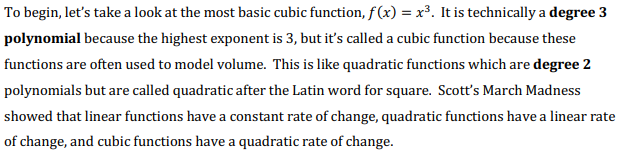 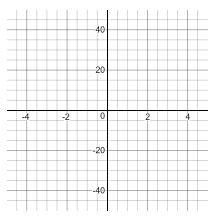 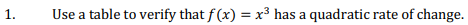 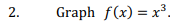 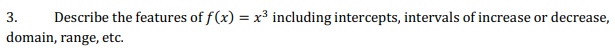 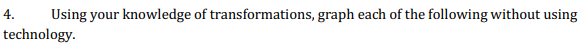 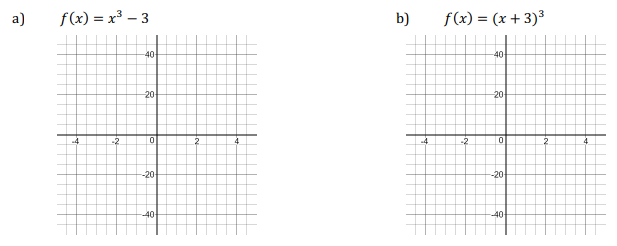 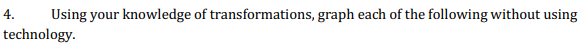 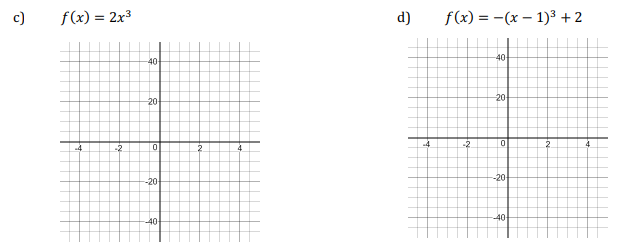 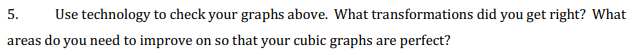 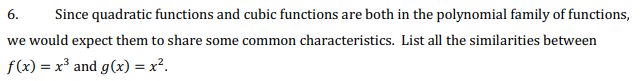 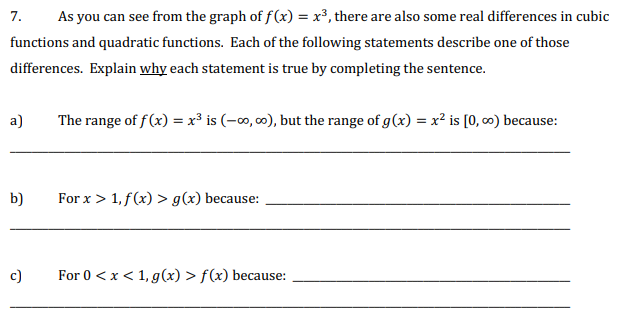 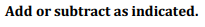 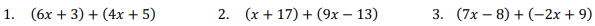 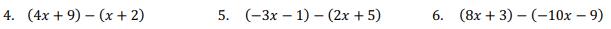 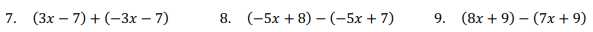 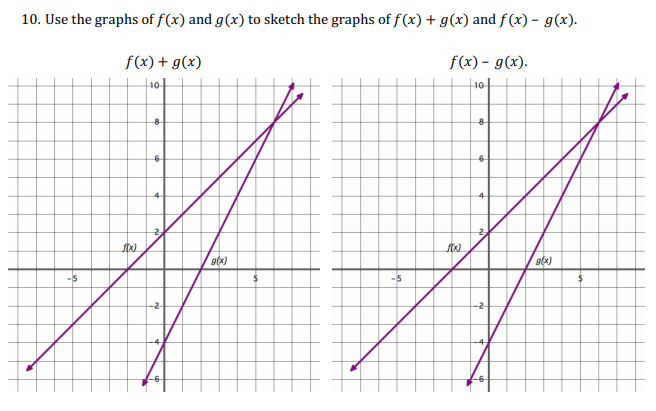 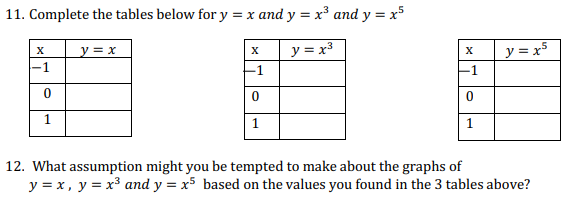 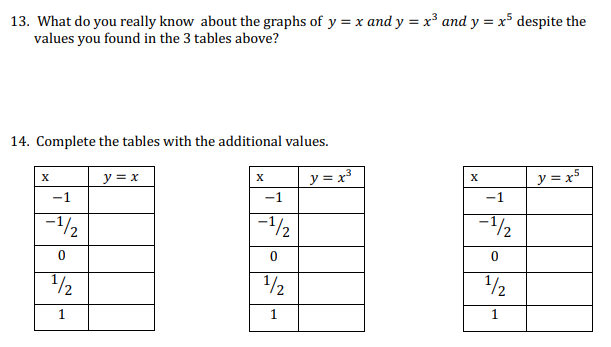 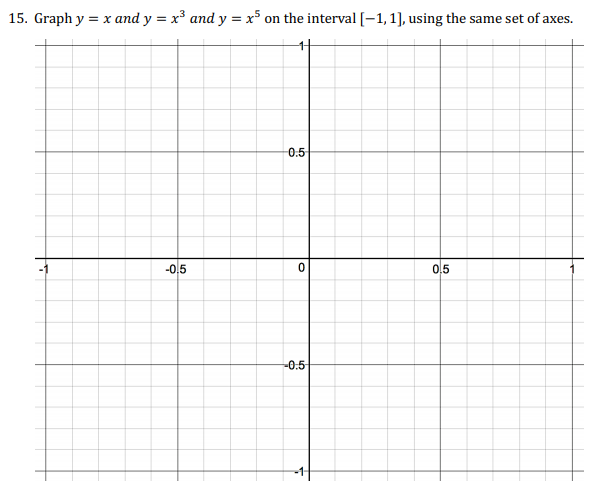 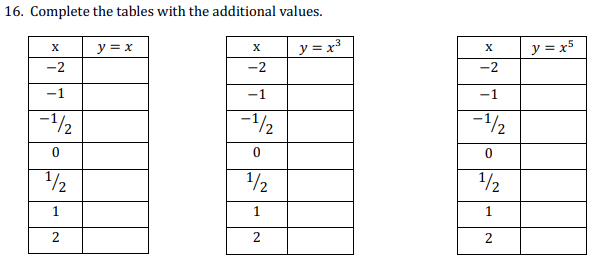 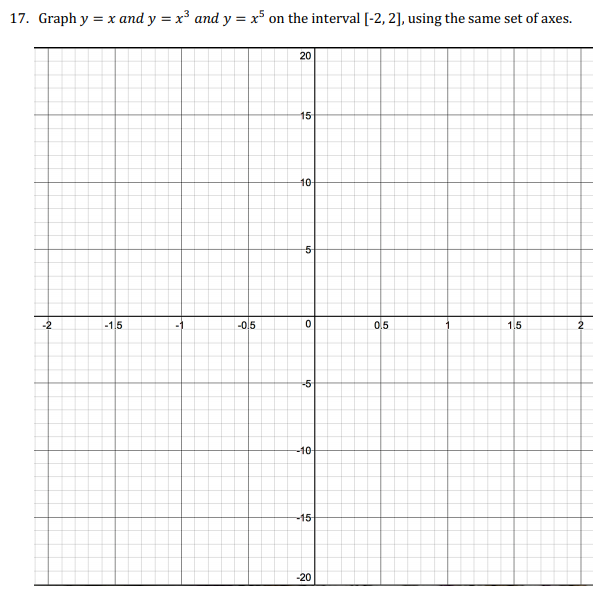 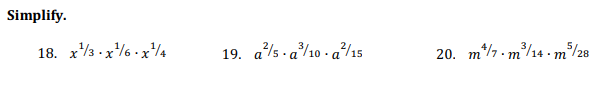